Quizzes and Exams Question Pools in D2L
First--Move Questions to the Question Library
In course:
Click on Activities
Select Quizzes
Click on Question Library
Click on dropdown arrow for New
Select Section under New
Give a Section  Name
Click Save
Click on New Section Name
Click on Import
Select Browse Existing Questions
Click on dropdown menu beside Source
Select the Source of the Questions for your New Section
Select the questions you want to use
Click Add
Second—Build a New Quiz
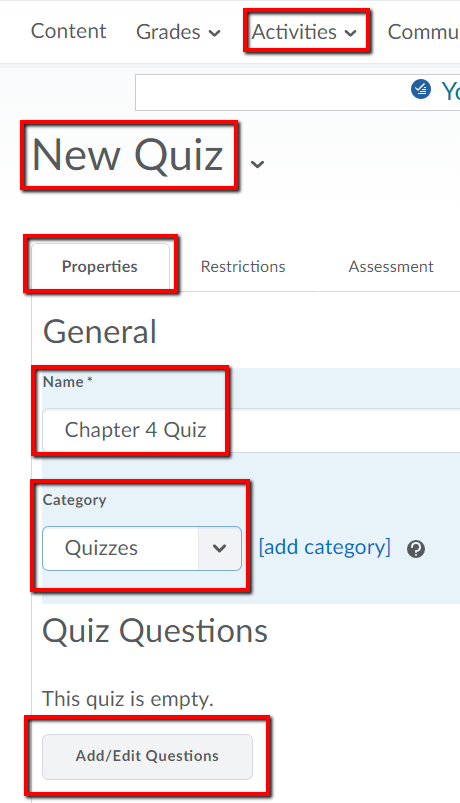 In course:

Click on Activities

Select Quizzes

Click on New Quiz

On Properties tab, enter Name of Quiz

Assign to a Category

Click  Add/Edit Questions
Third—Add Questions
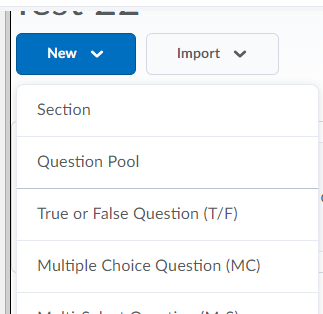 In course:

Click on New

Select Question Pool

Enter Section Name

Click Browse Question Library
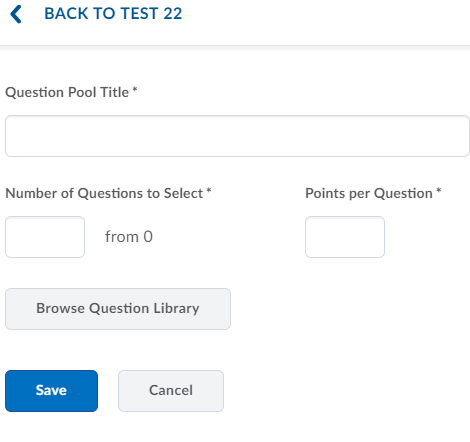 Fourth—Add Questions
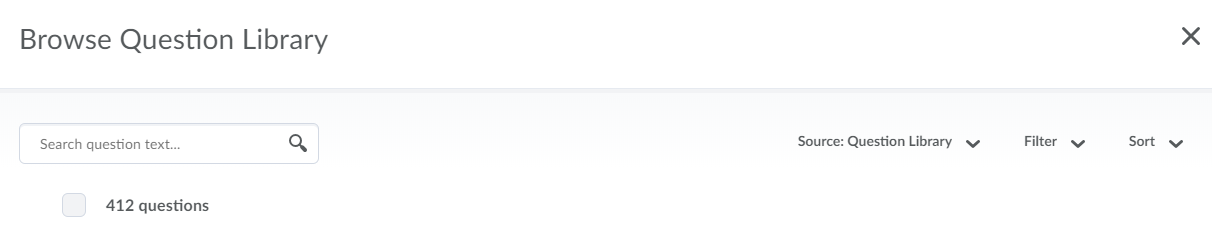 In course:

Click Question Library

Select Source Collection

Select Question Source
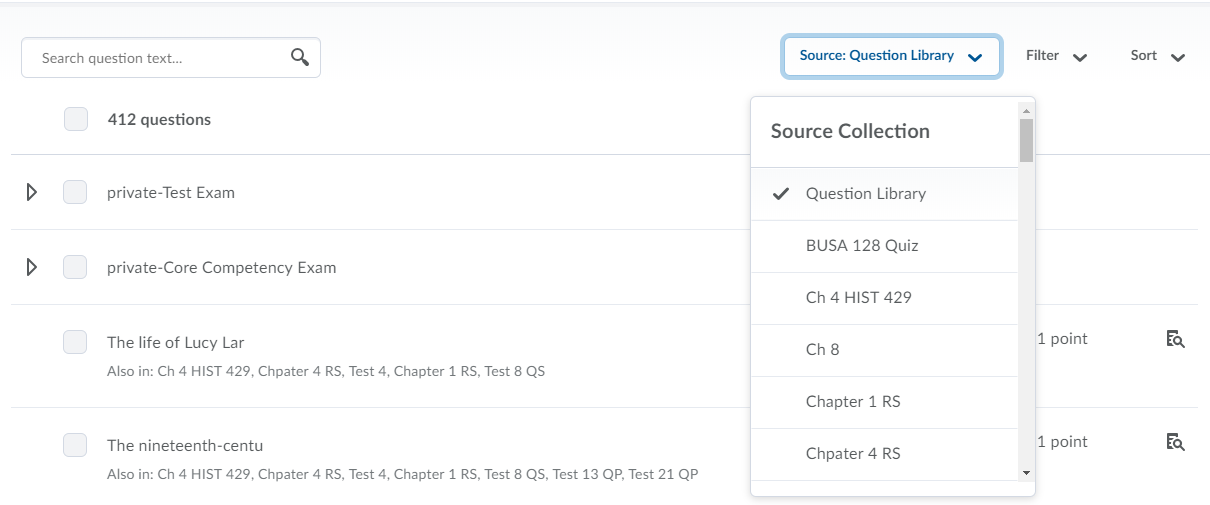 Fifth—Add Questions
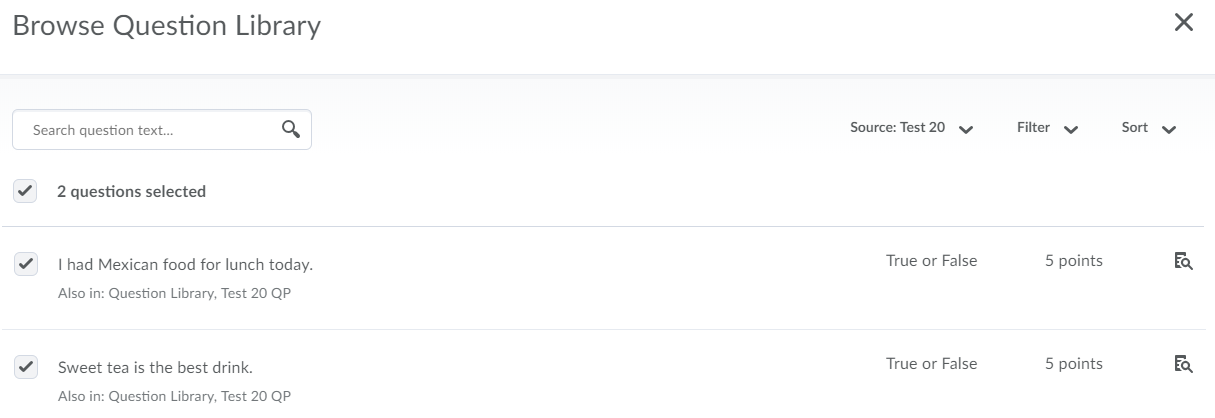 In course:


Select Questions

Click Add
Sixth—Add Questions
In course:
Add Number of Questions to Select

Add Points per Question

Click Save
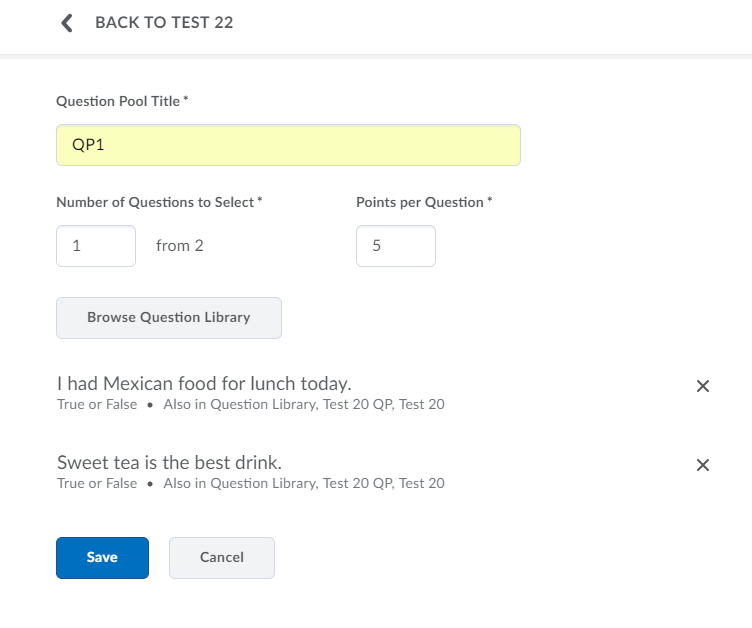 Seventh—Add Questions
In course:

Click Done Editing Questions
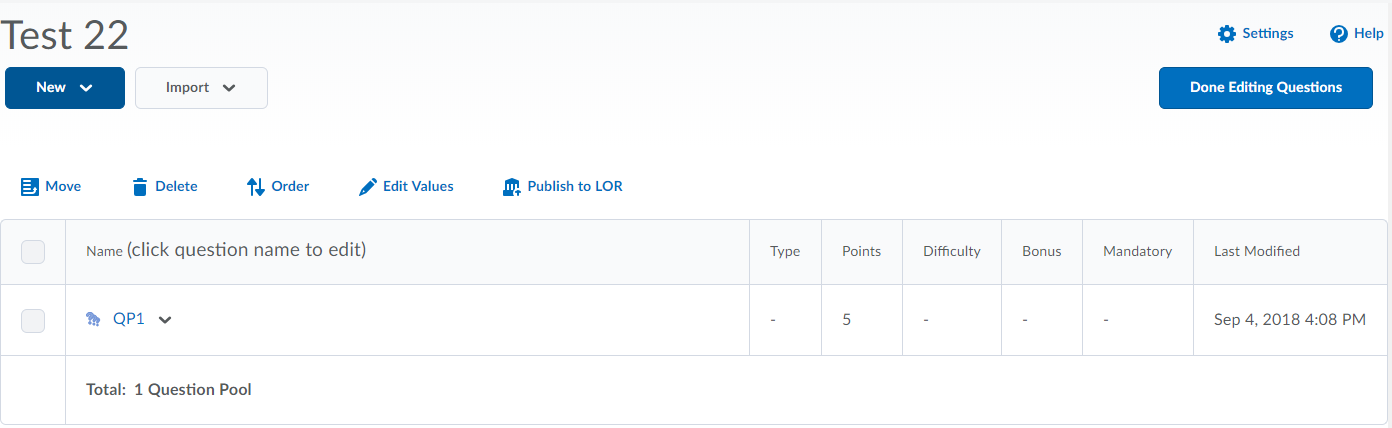 Eighth—Set Questions per Attempt
In Random Screen:

In the Restrictions tab select Active

Set Start and End Dates

Select Preview

Select Exit Preview
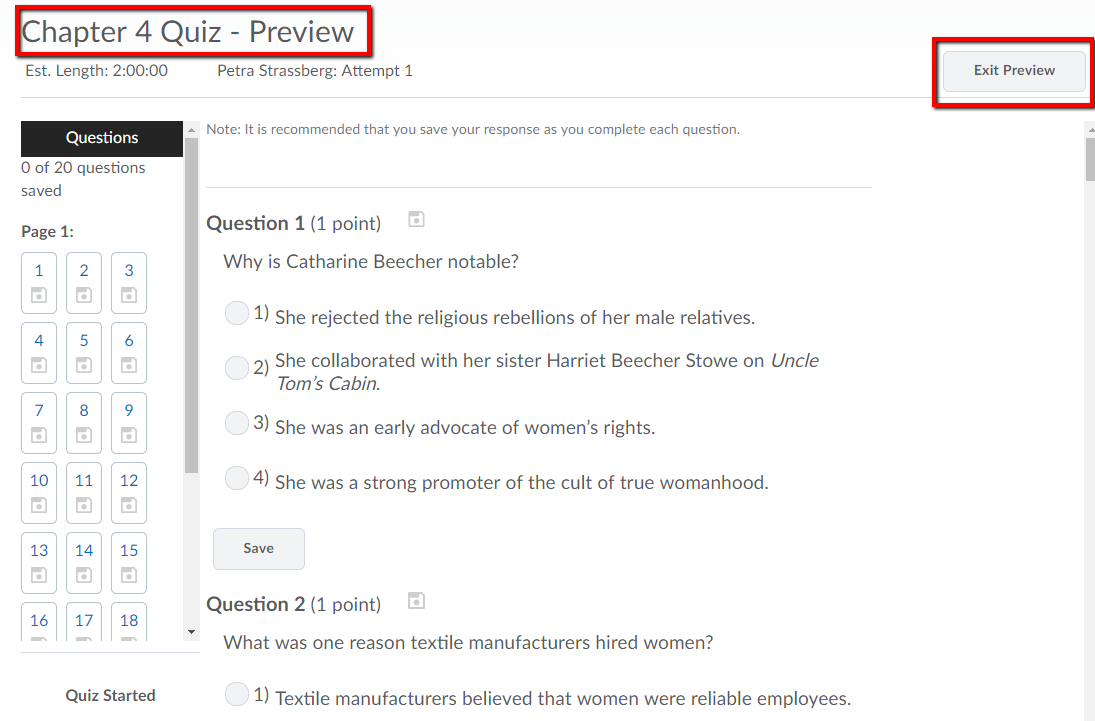 Ninth--Relink Quiz to Module
In course:
Click on Content

Select Module to enter quiz

Click on Existing Activities

Click on Quizzes

Click on the desired Quiz

Quiz appears below Module
Tenth--Associate with the Gradebook
Under the Module:
Click on the Quiz
Click  Assessment
Click the + sign
In the New Grade Item box:
Enter grade item Name
Select/ Add Category
Add Points and Weights
Click Create
Click Save
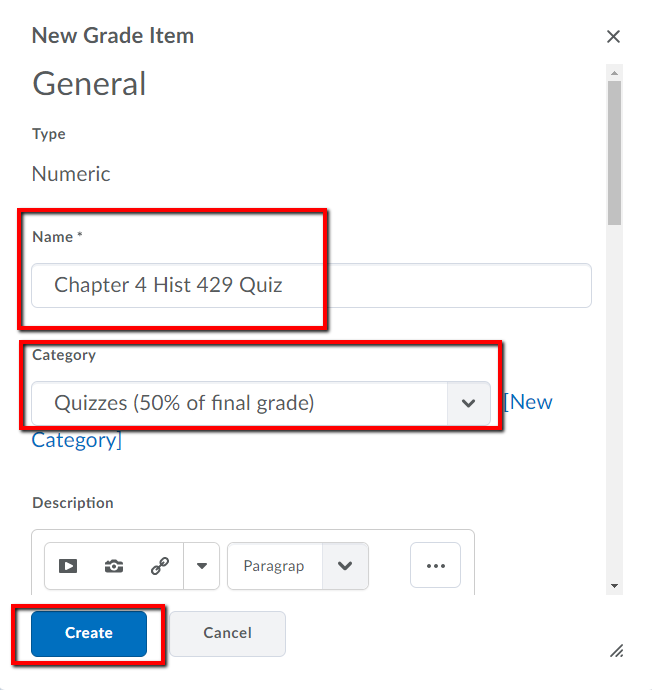 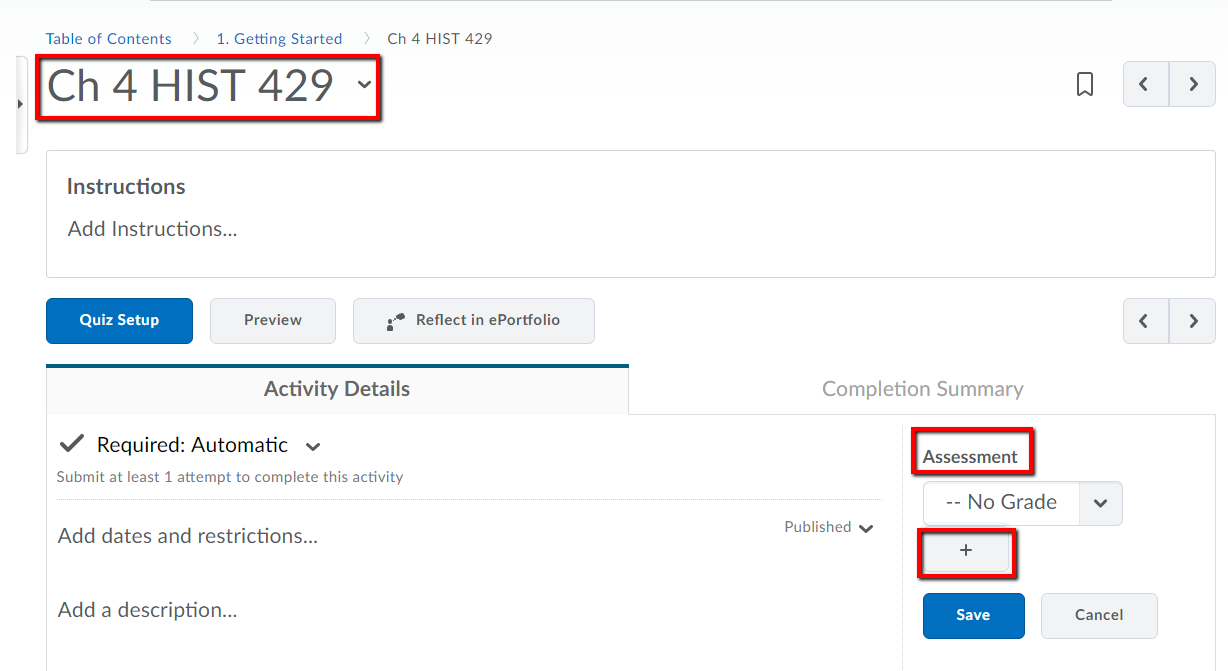 Conclusion and Resources
If you have questions or wish additional information, please, contact :

 Office of Academic Technology
Gee Library, Suite 173
903-886-5511 
online@tamuc.edu